Stokastİk Hesaplamada Hata OranlarInI Azaltmak İÇİn Rastgele Bİt KarIştIrma Yöntemİ
Serter Yavuz, Mustafa Altun
ELECO 2014
İÇERİK
Kısım I: Giriş
Stokastik Hesaplama
Temel Lojik Kapı Uygulamaları
Kısım II: Metodlar
Rastgele Bit Atama Metodu
Rastgele Bit Karıştırma Metodu
Kısım III: Karşılaştırma Analizleri
Kısım IV: Çoklayıcı Uygulaması
Kısım V: Sonuçlar
GİRİŞ
Stokastik Hesaplama

Nedir?
Rastgele bit dizileriyle zamanda kesintisiz değerleri temsil eden teknikler topluluğu

Tarihçe
John von Neumann (1953)

Bit Dizileri

Kesintisiz Değerler; Olasılık [0,1]
GİRİŞ
16 Bitlik Örnek Dizi
12 adet 1 içeriyorsa p = 0.75
0,0,0,0,1,1,1,1,1,1,1,1,1,1,1,1
0,1,0,1,1,1,1,1,1,0,1,1,1,1,1,0
Farklı Bit Dizisi Uzunlukları
Stokastik Hesaplama Aritmetik İşlemler
Çarpma, ölçeklenmiş toplama
Bölme, karekök alma
Matris ve polinom işlemleri
GİRİŞ
Temel Lojik Kapı Uygulamaları

VE Kapısı
Giriş uzunluğundan bağımsız olarak çarpma işlem
İki giriş p1 ve p2
Çıkışta beklenen değer p1 x p2
Hata Oranı
GİRİŞ
VE Kapısı Stokastik İşlem Örneği 

0 1 0 1 0 1 0 1 	p = 4/8
0 0 0 1 0 0 1 0 	p = 2/8

BEKLENEN SONUÇ
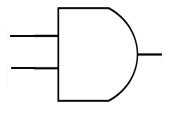 0 0 0 1 0 0 0 0 	p = 1/8
GİRİŞ
VE Kapısı Stokastik İşlem Örneği 

0 1 1 1 0 1 0 0 	p = 4/8
0 0 0 1 0 1 1 0 	p = 2/8

HATALI SONUÇ
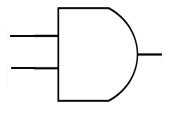 0 0 0 1 0 1 0 0 	p = 2/8
METOTLAR
Rastgele Bit Atama Metodu (RBAM)
Her bir bit değeri rastgele atanır
Dizinin olasılığı p, her bir bitin 1 olma olasılığını belirtir
Dizi, 1'ler sayısı bakımından binom dağılıma sahiptir
Hata oranı yüksektir
Rastgele Bit Karıştırma Metodu (RBKM)
Bit dizisi rastgele karıştırılır
Dizinin olasılığı p, (toplam 1sayısı)/(bit dizisinin uzunluğu) olasılığını belirtir
Dizi, 1'ler sayısı bakımından deterministik davranışa sahiptir
Daha düşük hata oranı
Her iki metot için de çıkış değeri, çıkışın içerdiği 1 sayısı toplamı
METOTLAR
Rastgele Bit Atama Metodu (RBAM)

Rastgele Bit Üreteçleri

[0,1] arası binom dağılıma sahip değerler
İstenen olasılık değeri p1
Üretilen sayı < p1 → 1 değeri
Üretilen sayı > p1 → 0 değeri
METOTLAR
Rastgele Bit Atama Metodu (RBAM)
p1 = 0.5 için üretilen 8 bitlik örnek bir dizi
Elde edilen dizi 
pe = 0.375
METOTLAR
Rastgele Bit Karıştırma Metodu (RBKM)

İstenen olasılık değeri p1
İstenen bit dizisi uzunluğu
Gerek ve yeter miktarda 1 içeren dizi
Fisher–Yates karıştırma algoritmasının Durstenfeld tarafından bilgisayar kullanımına uyarlanan versiyonu
Girişte istenen değerle elde edilen değer aynı
ANALİZLER
p1=1/2, p2=1/2 Bit Dizileri için RBKM Kapı Sonuçları

Giriş değerleri sabit

Bit dizisi uzunluğu değiştiriliyor

Üç lojik kapı
ANALİZLER
p1=1/2, p2=1/2 Bit Dizileri için RBKM Kapı Sonuçları





Dizi uzunluğu arttıkça hata oranı düşmektedir
VE kapısından daha iyi sonuçlar
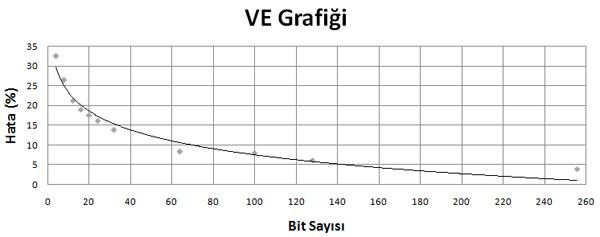 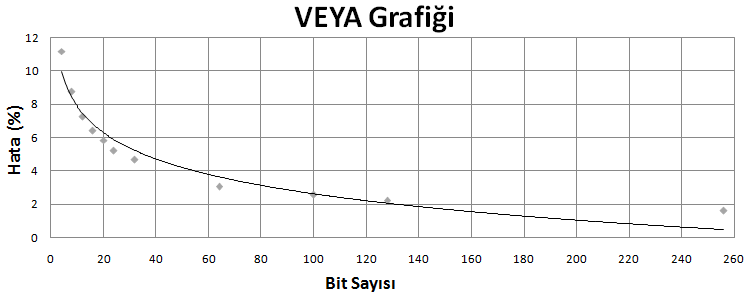 ANALİZLER
p1=1/2, p2=1/2 iken RBKM Genel Hata Denklemleri





x bit dizisinin uzunluğu
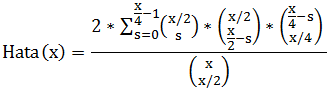 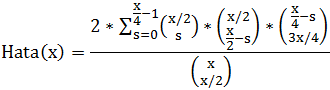 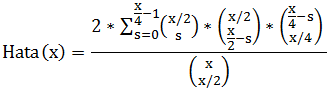 A. VEYA
VE
VEYA
ANALİZLER
p1=1/2, p2=1/2 Bit Dizileri için RBKM - RBAM Karşılaştırma
ANALİZLER
p1, p2=1/2 için RBKM - RBAM Karşılaştırma

Karıştırma metodu VE ve VEYA için daha iyi
Bit uzunluğunun artışı hata oranlarını azaltır
Bit uzunluğunun artışı iki method arasındaki farkı azaltır
Sonsuzda iki metodun hata oranları oturur
ANALİZLER
3 Boyutlu Grafiklerle Analiz

64 Bit Uzunluklu Girişler için p1, p2 [0,1] iken 
RBKM - RBAM Karşılaştırma Sonuçları
ANALİZLER
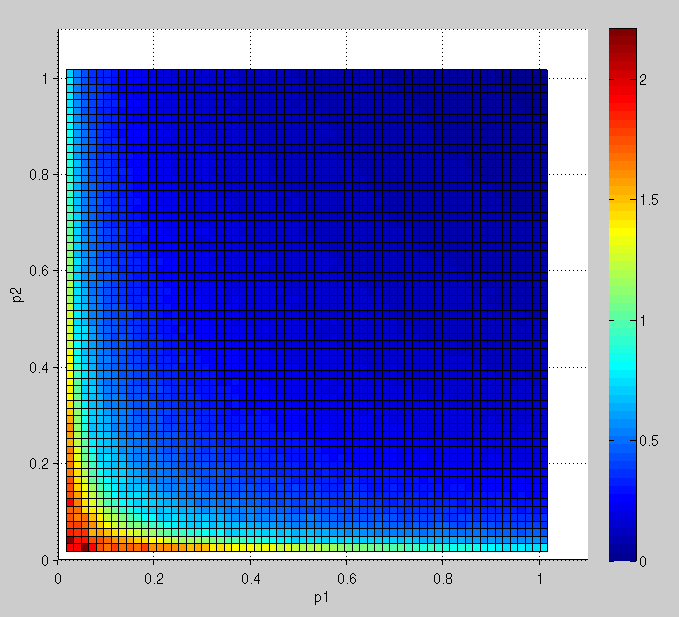 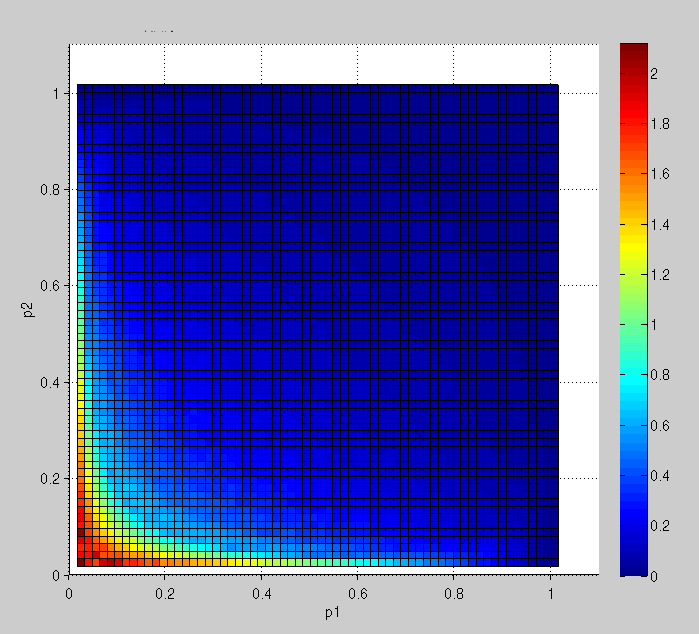 RBKM VE kapısı p1-p2 -Hata Grafiği
RBAM VE kapısı p1-p2 -Hata Grafiği
ANALİZLER
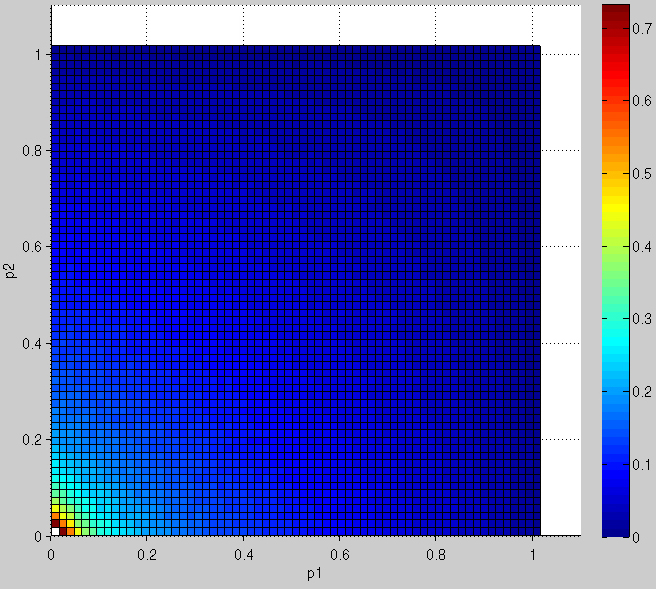 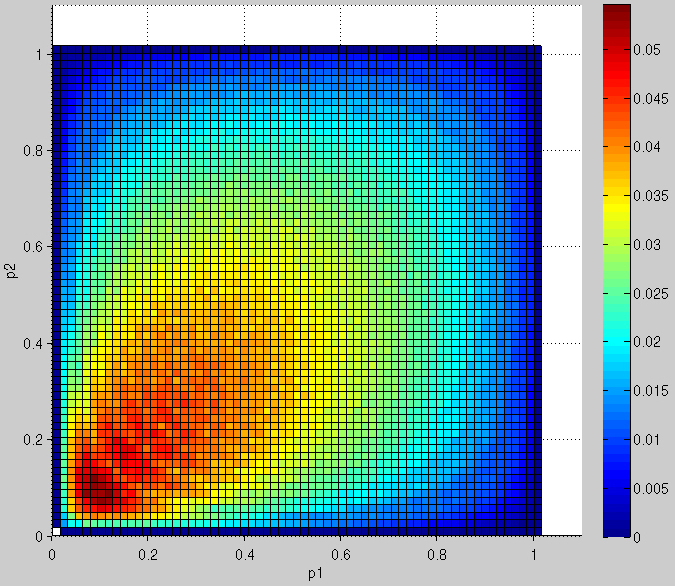 RBKM VEYA kapısı p1-p2 -Hata Grafiği
RBAM VEYA kapısı p1-p2 -Hata Grafiği
ANALİZLER
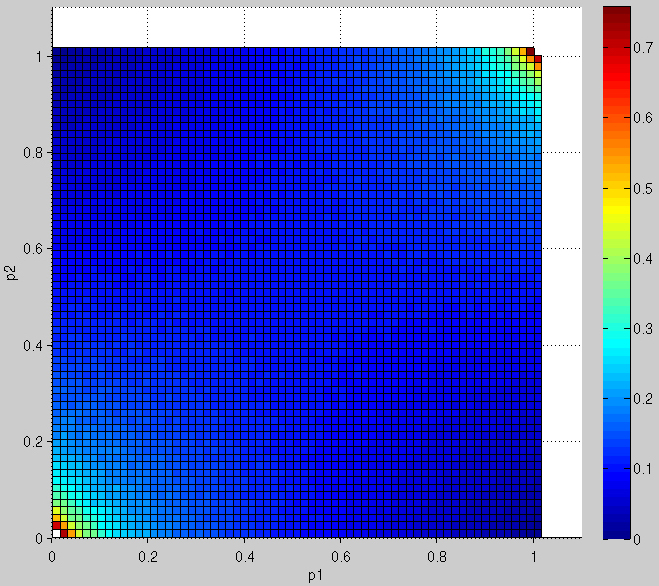 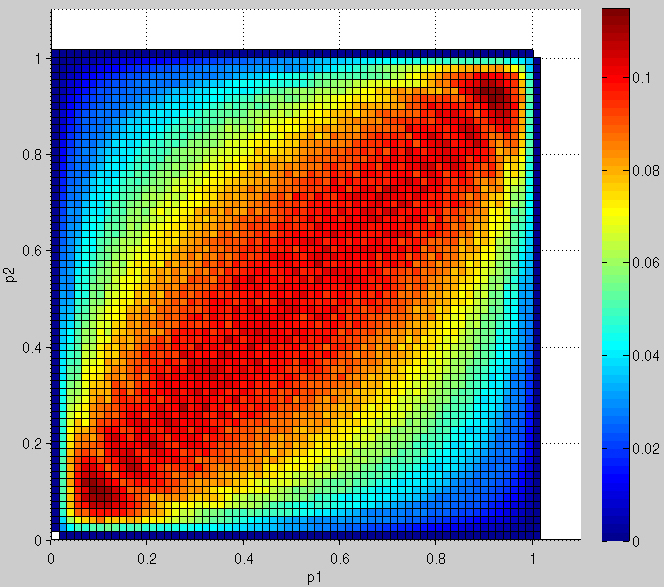 RBKM A.VEYA kapısı p1-p2 -Hata Grafiği
RBAM A.VEYA kapısı p1-p2 -Hata Grafiği
ANALİZLER
p1, p2= [0,1] iken RBKM için Genel Hata Denklemleri
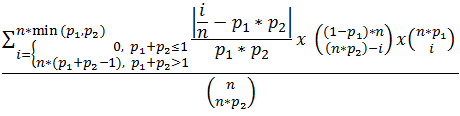 VE kapısı genel hata denklemi
n bit sayısı
VEYA kapısı genel hata denklemi
ÇOKLAYICI
İkili bilgiyi seçen ve bunu tek çıkış hattına bağlayan kombinezonsal devre

64 bitlik diziler

 pS = 1/2
Stokastik Hesaplamada Ölçekli Toplayıcı
ÇOKLAYICI
Tasarım Örneği
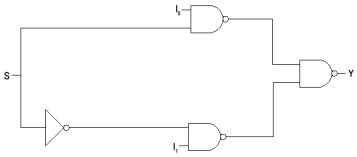 ÇOKLAYICI
64 bitlik giriş dizileri için hata oranları
SONUÇLAR
Karıştırma metodu atama metodundan daha iyi sonuçlar vermiştir.

Sonsuz bit uzunluklu diziler

Aritmetik elemanlar ve hafıza elemanları
KAYNAKLAR
[1] Gaines, B.R., Stochastic computing, Proc. AFIPS Spring Joint Computer Conf., 1967, 149-156. 
[2] von Neumann, J., "Probabilistic logics and the synthesis of reliable organisms from unreliable components", The Collected Works of John von Neumann, Macmillan, 1963. 
[3] Toral, S.L., Quero, J.M., ve Franquelo, L.G., "Stochastic pulse coded arithmetic", Proc. ISCAS, 1, 599-602, 2000. 
[4] Mars, P., ve McLean, H.R., "High-speed matrix inversion by stochastic computer", Electronics Letters, 12, 457-459, 1976. 
[5] Qian, W., Li, X., Riedel, M.D., Bazargan, K., ve Lilja, D.J., "An architecture for fault-tolerant computation with stochastic logic", IEEE Trans. Computers, 2, 93-105, 2011. 
[6] Alaghi, A., Hayes, J. P., "Survey of Stochastic Computing", ACM Transactions on Embedded Computing Systems, 12 (2s), 1-16, 2013. 
[7] Fisher, Ronald A., Yates, Frank., Statistical tables for biological, agricultural and medical research (3. baskı), Oliver & Boyd, Londra, (1948). 
[8] Durstenfeld, R., "Algorithm 235: Random permutation", Communications of the ACM, 7., 420, 1964. 
[9] Mano, M., Sayısal Tasarım, Literatür Yayıncılık, İstanbul, 2003. 
[10] Brown, B.D., ve Card, H.C., "Stochastic neural computation I: computational elements", IEEE Trans. Computers, 50, 891-905, 2001. 
[11] Marin, S.L.T., Reboul, J.M.Q., ve Franquelo, L.G., "Digital stochastic realization of complex analog controllers", IEEE Trans. Industrial Electronics, 49, 1101-1109, 2002.
TEŞEKKÜR
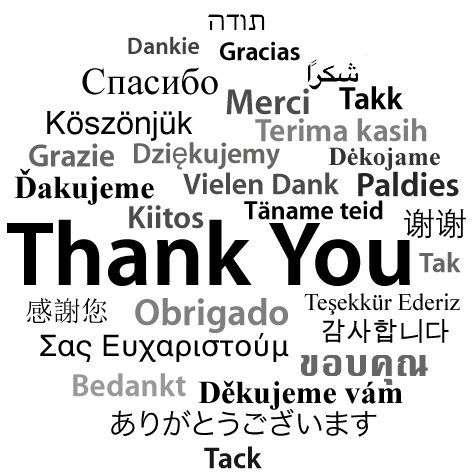